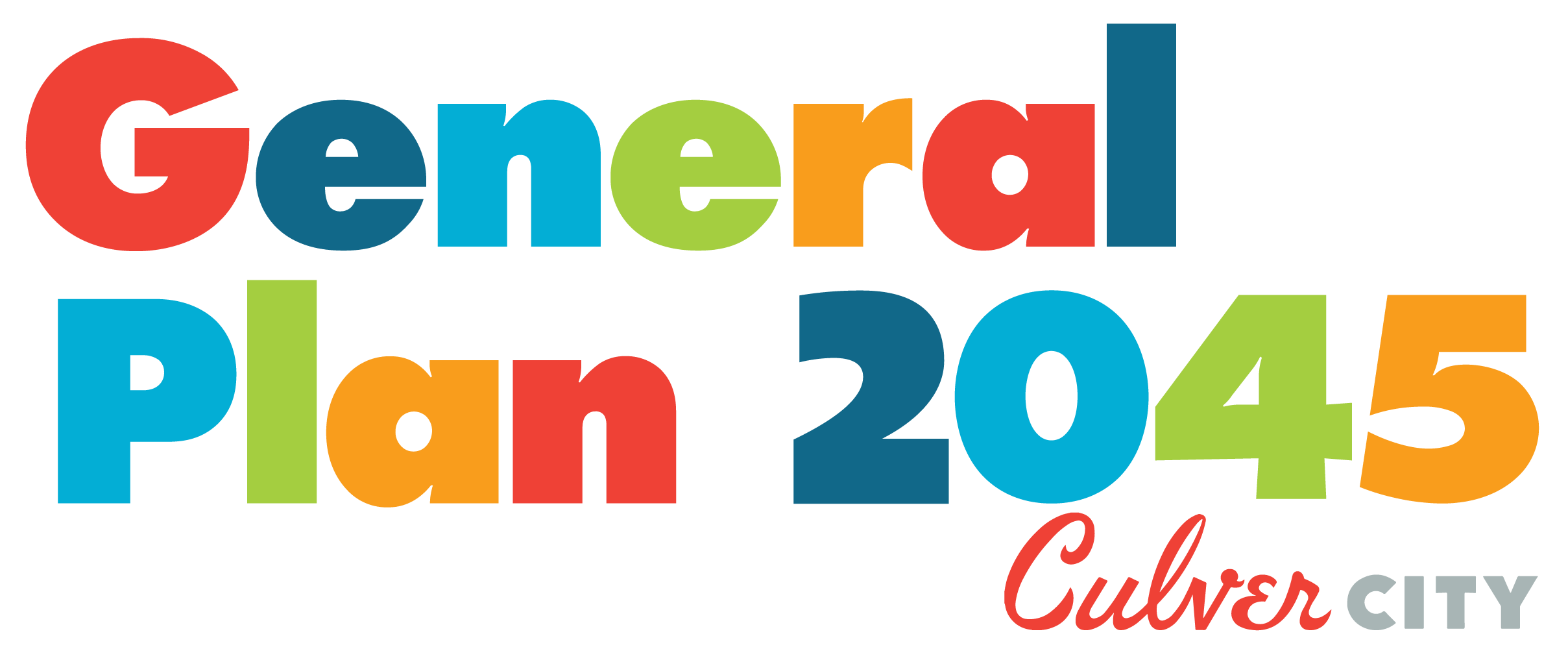 Mobility Element
Background
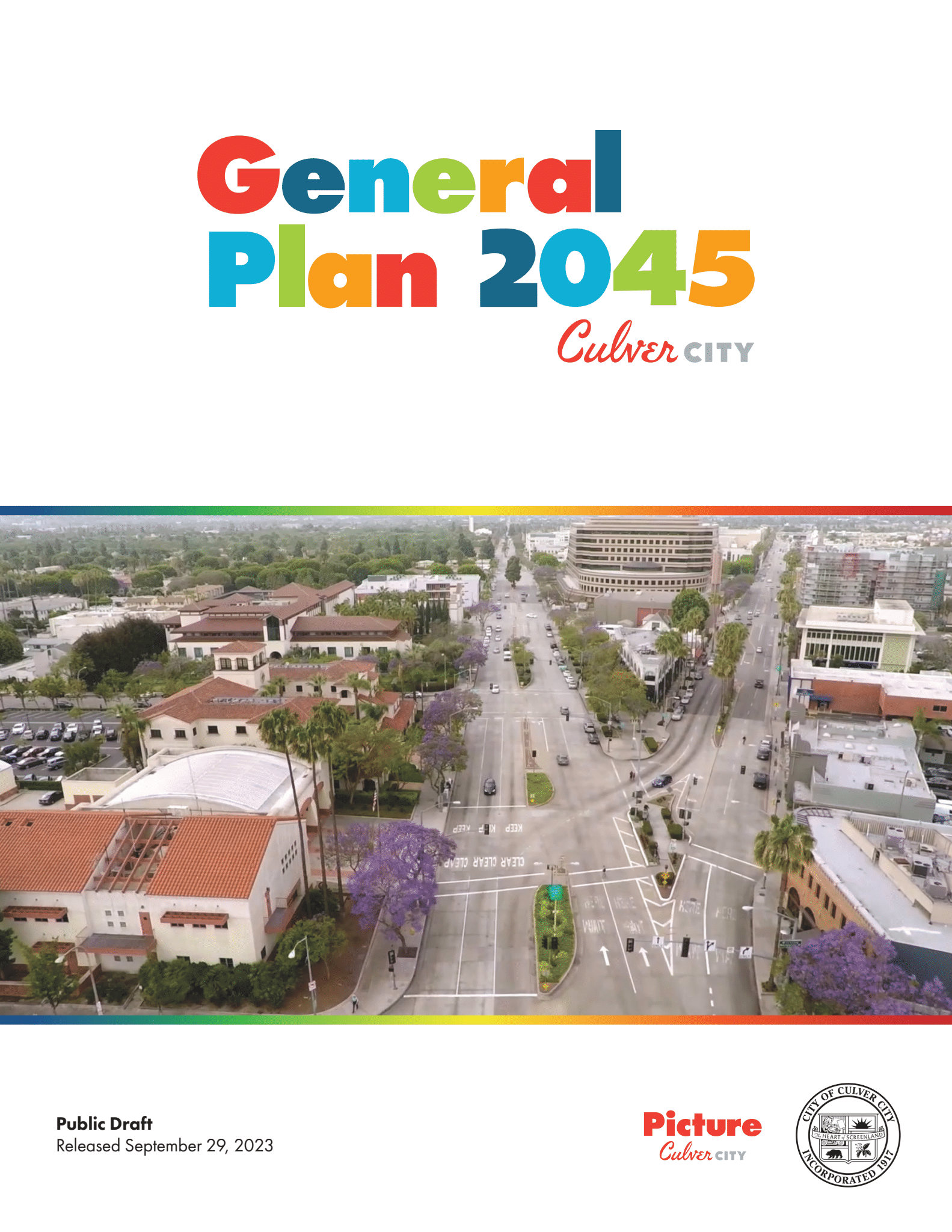 The General Plan sets the vision for the city over its 20-year span
The twelve elements that make up the plan include goals and policies to implement the vision





The GPU process began in 2019
Community Health and Environmental Justice
Governance and Leadership
Arts and Culture
Land Use
Parks, Recreation, and Public Facilities







Economic Development
Infrastructure
Mobility
Greenhouse Gas Reduction
Conservation
Safety
Noise
Outreach Process
Speaker series, community workshops, pop-up events
19 General Plan Advisory Committee meetings, 20 total Technical Advisory Committee meetings
Stakeholder meetings, City Council and Planning Commission meetings
Several surveys, including 2 dedicated to land use and mobility
3 meetings of the Transportation and Mobility Technical Advisory Committee
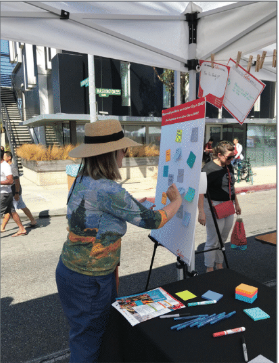 [Speaker Notes: BPAC Chair was on Mobility TAC]
Plan Values + Mobility Goals
The Mobility Element’s goals include:
Increasing bike and pedestrian trips and use of transit
Reduction of greenhouse gas emissions and Vehicle Miles Traveled (VMT)
Increasing safety and connectivity
Equitable and reliable access to schools and key destinations
Attractive, sustainable mobility options for all
Elimination of severe injuries and fatal collisions, and reduction of collision rates on the city’s roads
Bicycle Network Map
The Ballona Creek path is the backbone of the bike network
Existing and new bike paths by type
Connections to schools and other landmarks
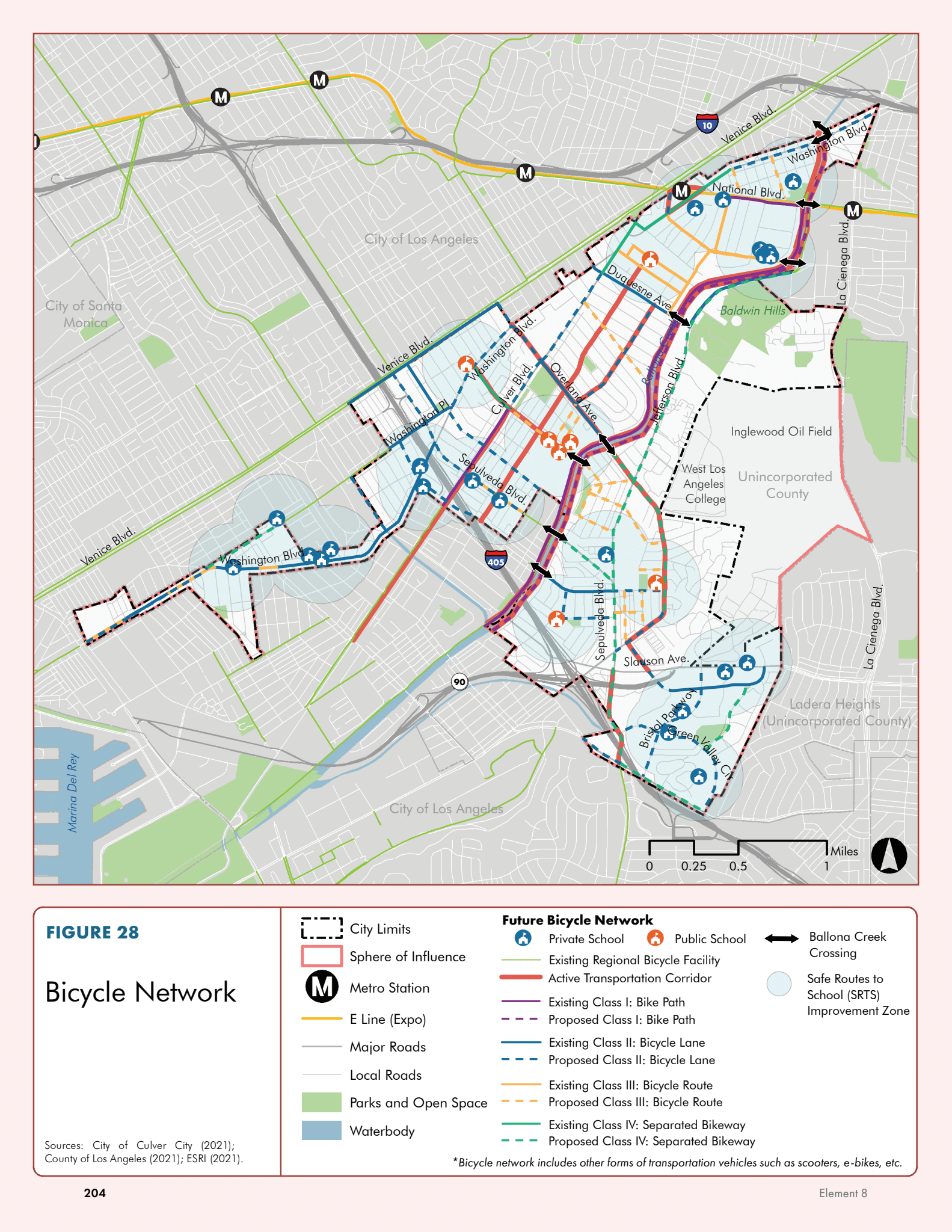 Mobility Network Map
Mobility hubs would be classed and could include park and ride facilities, carshare, bike and scooter share stations and storage, improved bus stop amenities such as shelters and bus timing
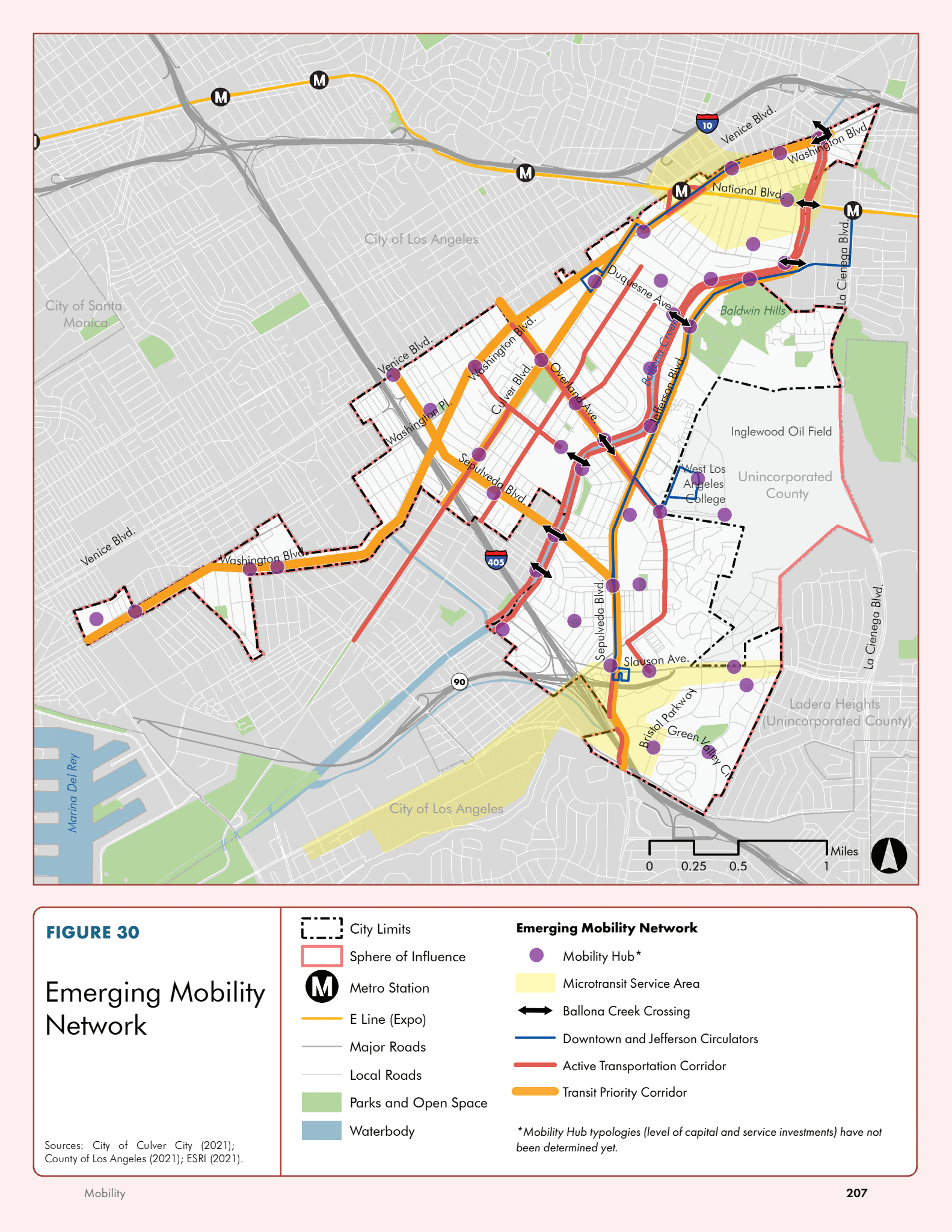 Mobility Goals + Policies
Goal M-1, Safety: A transportation network that is safe and accessible for all travel modes and people of all ages, physical abilities, and financial means.
Goal M-2, Complete Streets: A layered transportation network that is complete and convenient for all travel modes and serves the greatest public good.
Goal M-4, Equitable access: A transportation system that provides affordable or free, equitable, and efficient access to employment center, residential communities, schools, and other essential services.
Goal M-5, Sustainable and accessible transportation system and transit-oriented communities: A sustainable and accessible transportation system that provides great multi-modal travel experience for residents, workers, and visitors through mobility planning, TDM, and transit-oriented districts, corridors, and developments
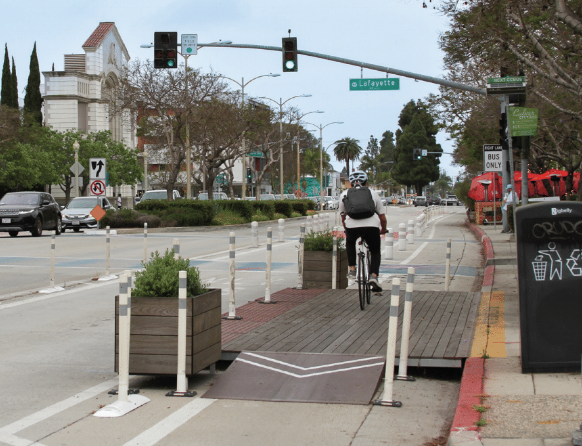 Mobility Goals + Policies
Goal M-6, Street and curb management: Streets are proactively managed to increase person-throughput on arterials and collectors while addressing passthrough auto traffic on local streets.
Goal M-8, Active transportation: An active transportation network that supports healthy living and expands access to social determinants of health.
Goal M-9, Ballona Creek: Ballona Creek is a safe, inviting, and accessible multi-use recreational and movement corridor.
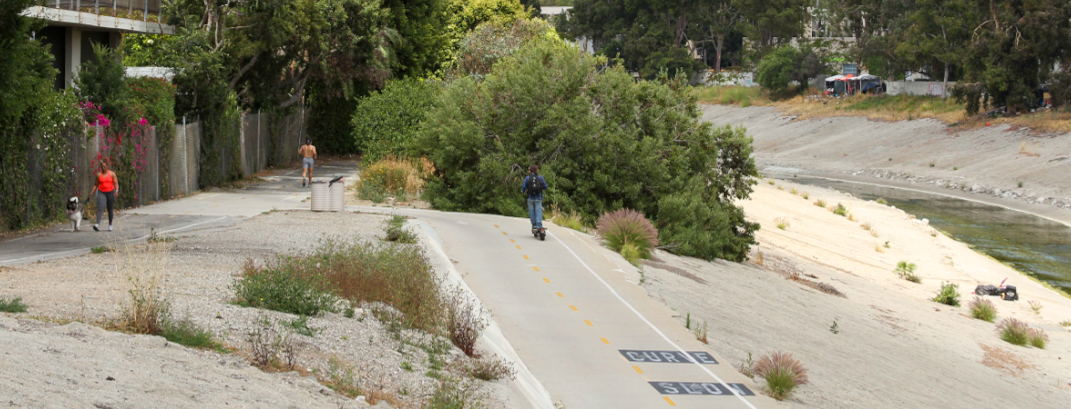 Implementation Actions
Safe Routes to Schools, for Seniors, and traffic safety education
Complete Streets guidelines
Neighborhood Traffic Management to reduce volumes and speeds on residential streets, enhancing safety and experience for cyclists and pedestrians
Considering street and parking space reallocation
Funding priorities
Ballona Creek improvements – signage, lighting, design, ramp access
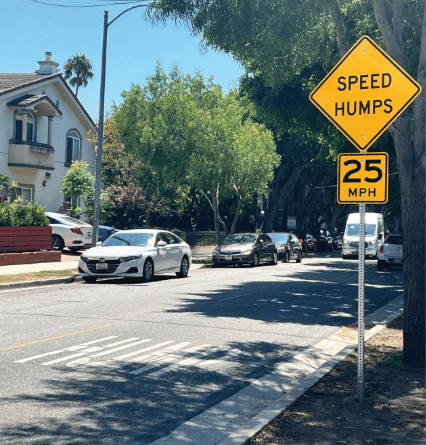 Bike + Ped Policies in Other Elements
Community Health + Environmental Justice: encourage improvements to Ballona Creek, increasing active transportation opportunities, and age-friendly streets for aging adults
Arts + Culture: encourages improvements to transportation access to arts & culture programming/venues
Land Use: transit-oriented communities, walkable development, encouraging bike/ped links between neighborhoods, reduction of auto-oriented uses downtown, pedestrian experience improvements
Parks, Recreation, + Public Facilities: park connectivity and accessibility, Ballona Creek improvements
Additional policies in Conservation, GHG Reduction, Safety
Comments + Timeline
The public comment form will be open through November 30th at www.pictureculvercity.com
The Environmental Impact Report (EIR) will be released in the winter/spring 2024
The update to the Zoning Code will be released in spring 2024
Adoption of the General Plan, EIR, and Zoning Code Update is planned for spring/early summer 2024
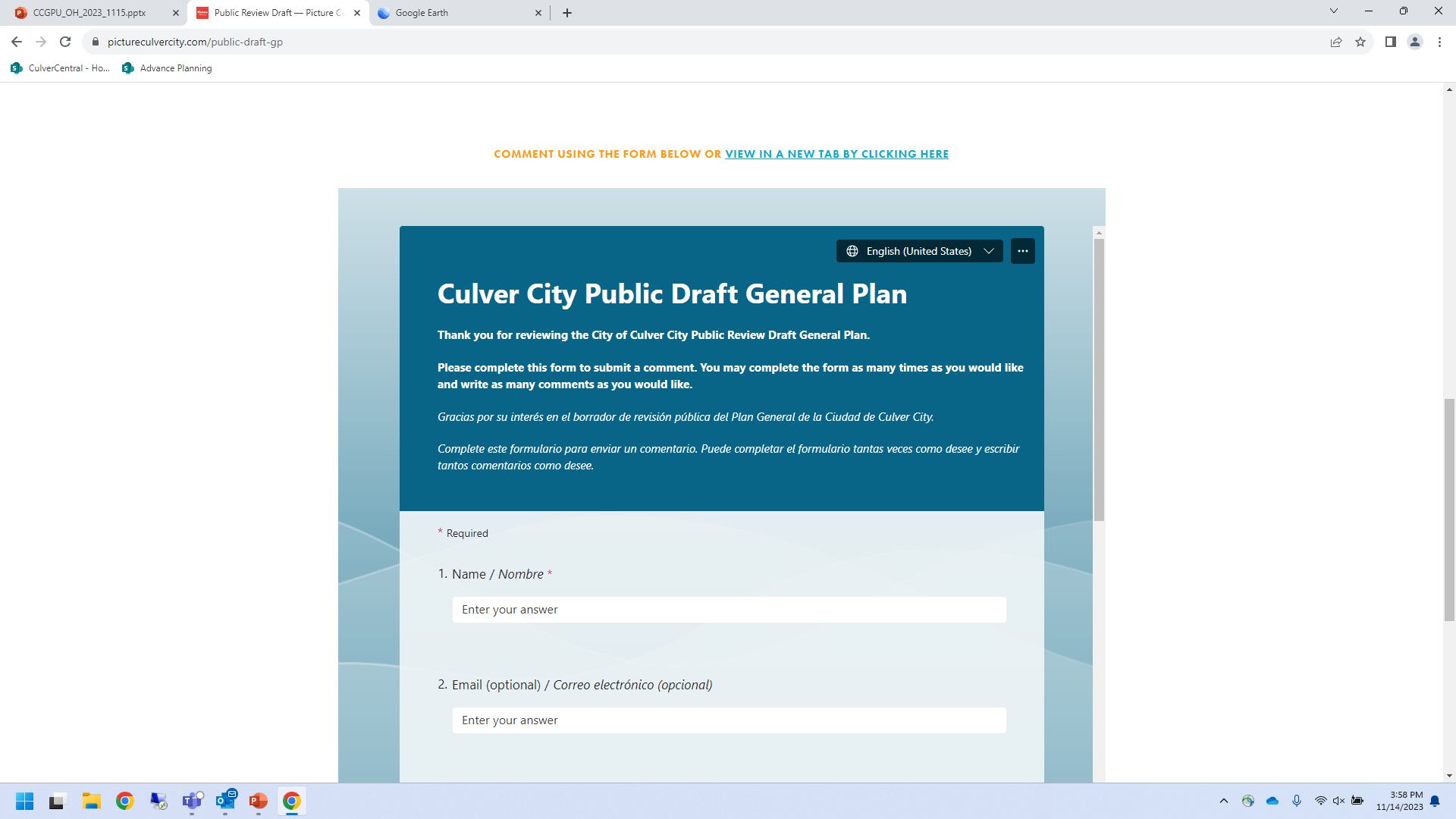 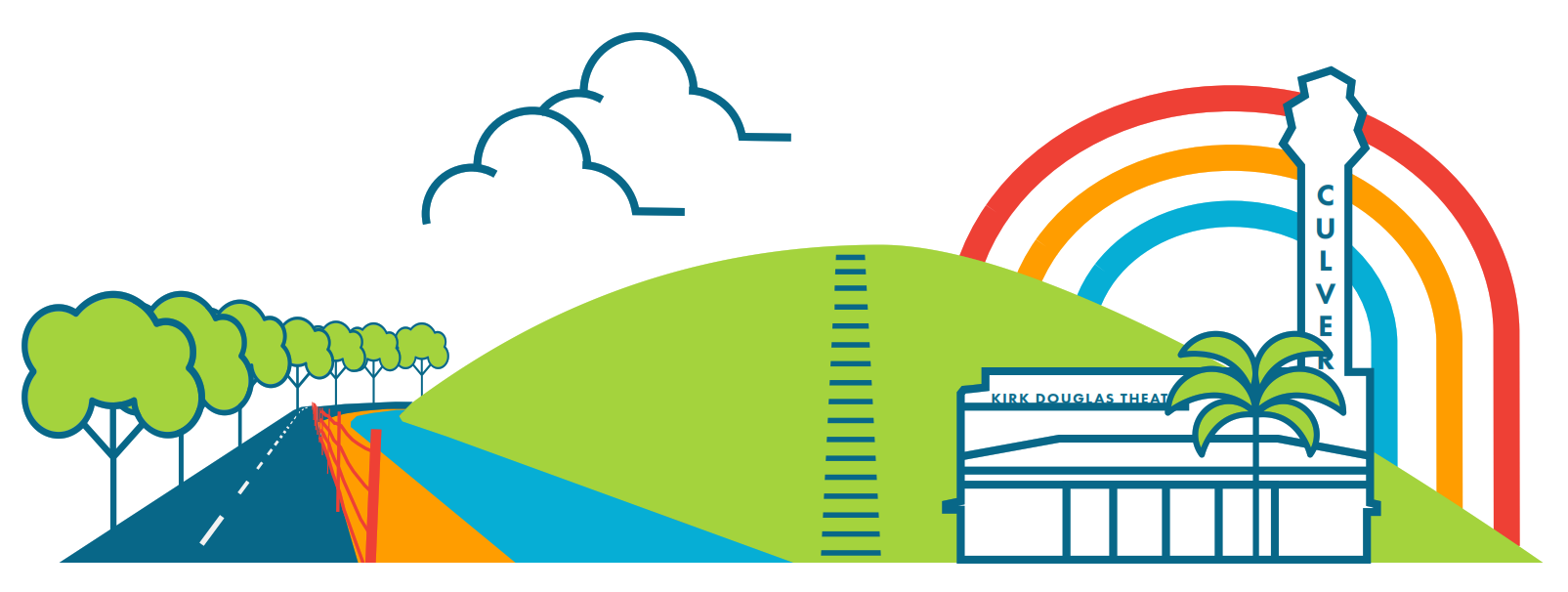 Questions + Thank you